ЦВЕТЫ
Виды цветов:
Садовые

Полевые

Комнатные

Декоративные
САДОВЫЕ
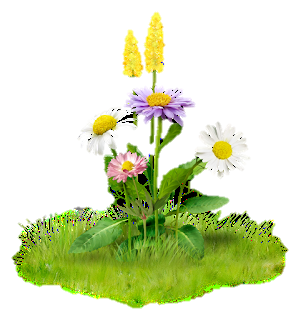 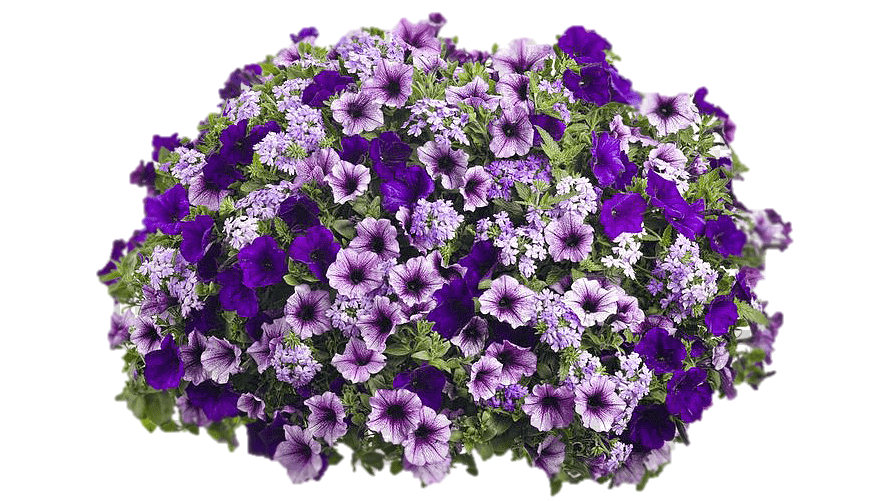 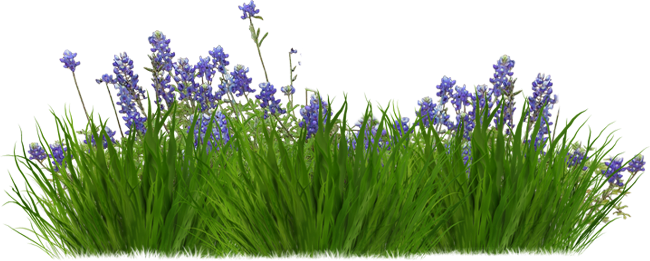 ПОЛЕВЫЕ
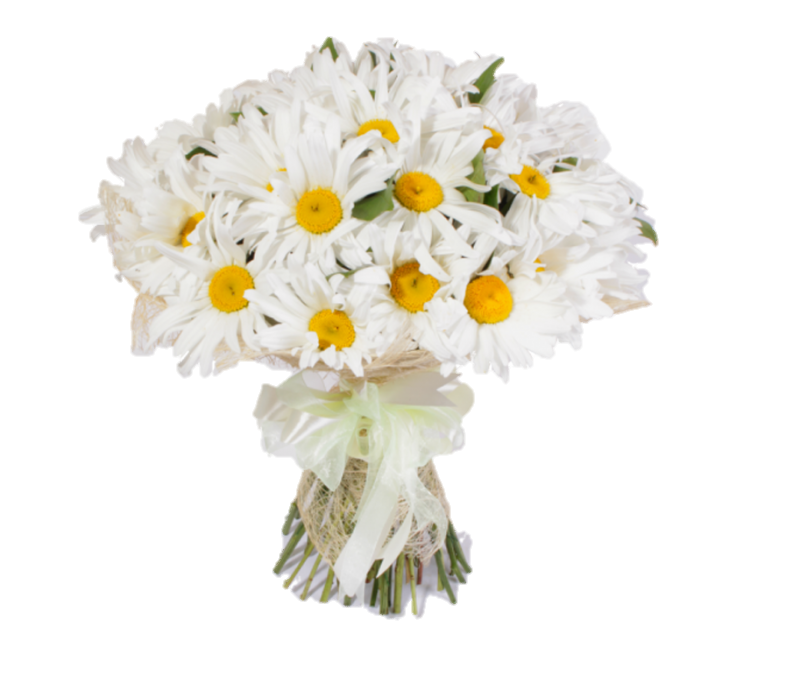 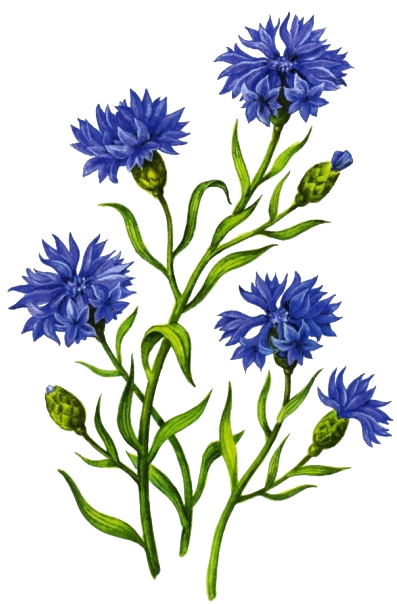 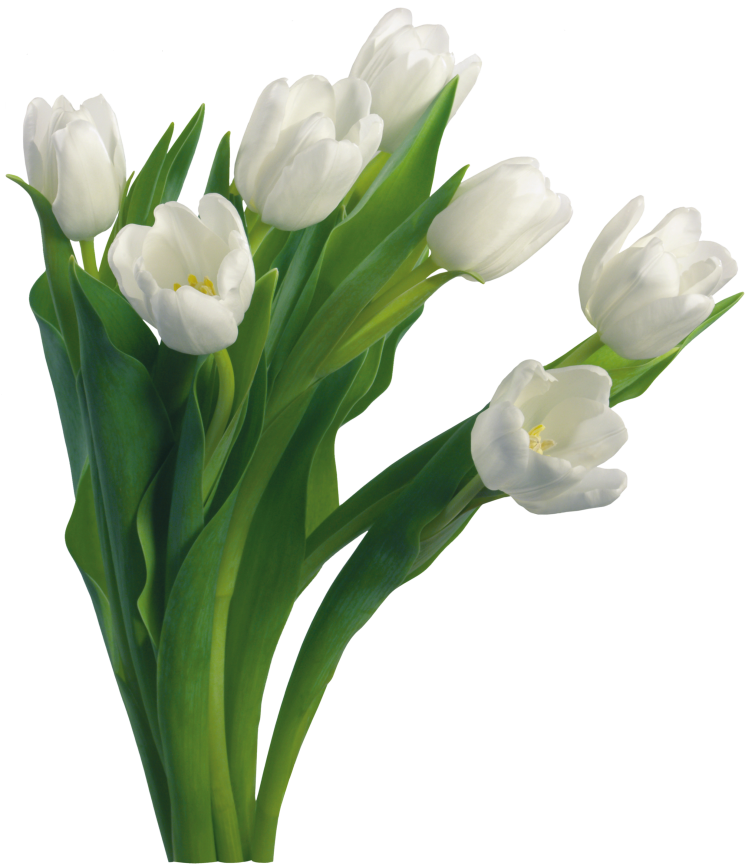 КОМНАТНЫЕ
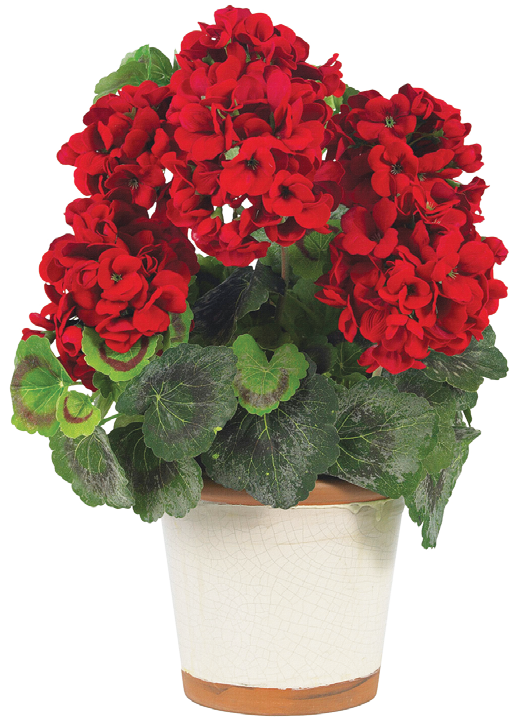 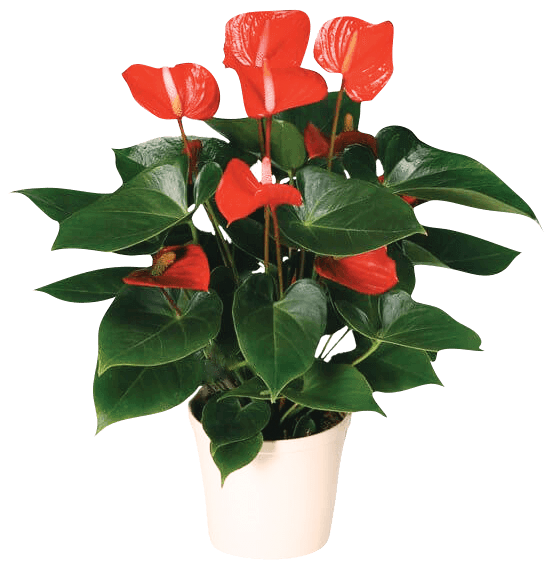 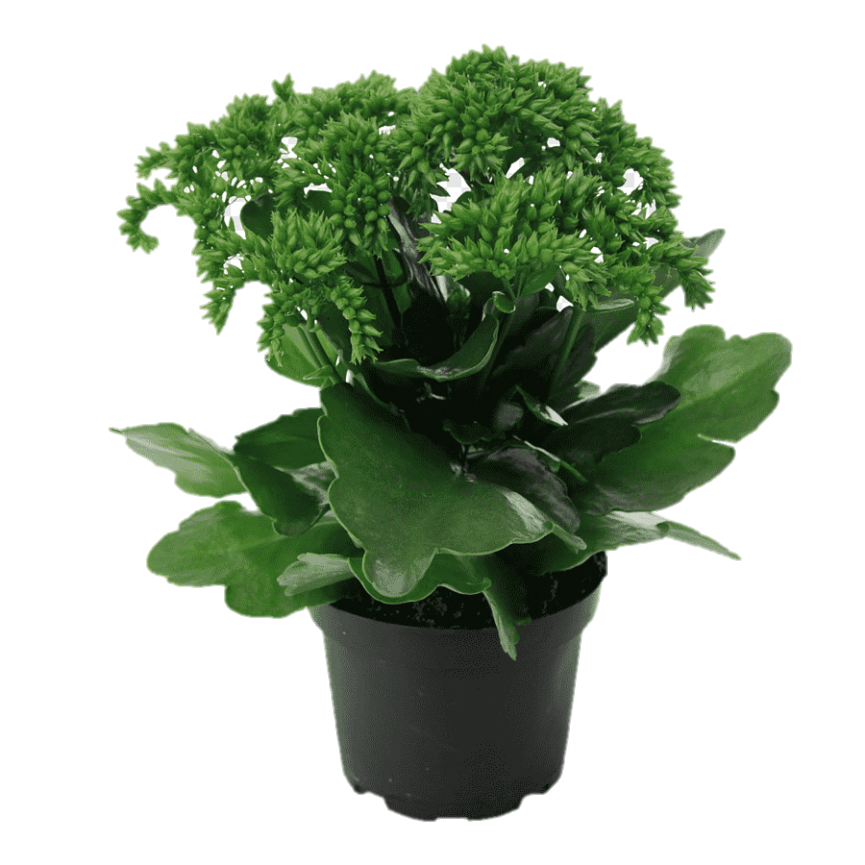 ДЕКОРАТИВНЫЕ
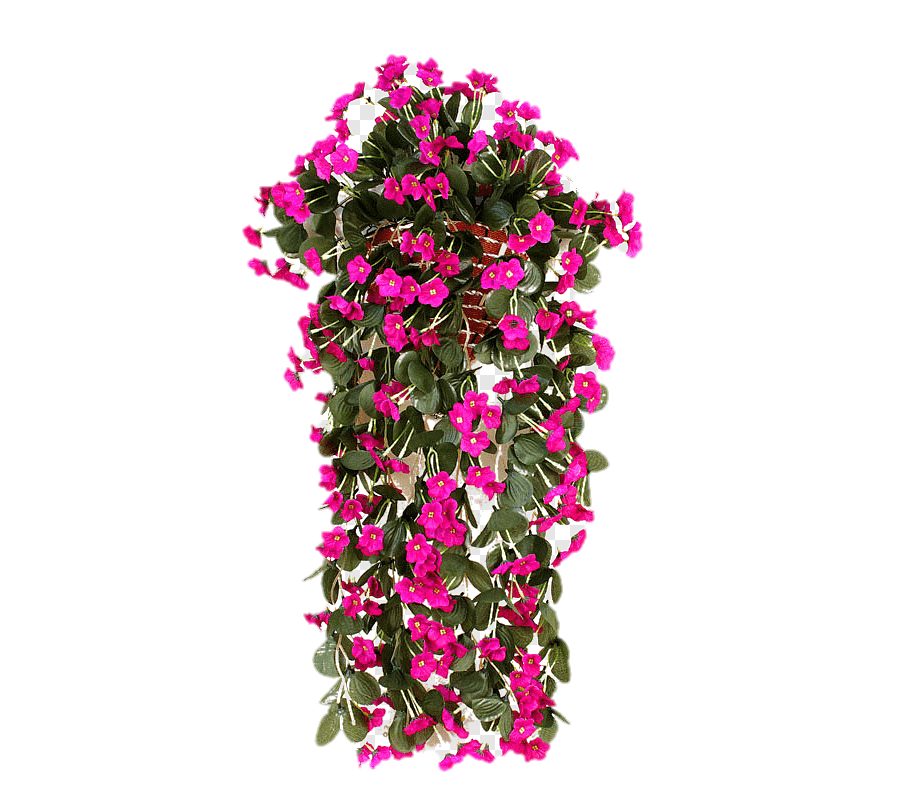 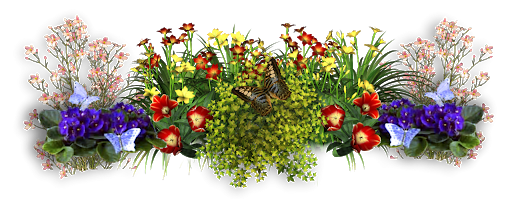 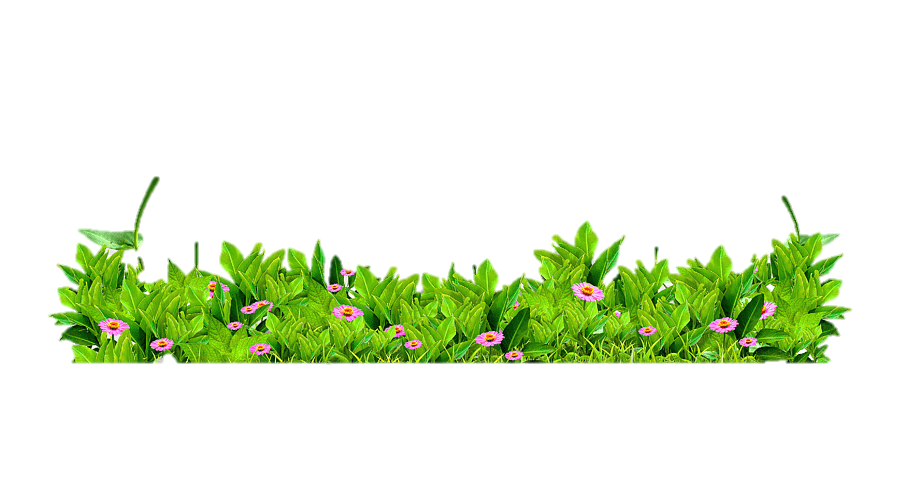 ИГРЫ
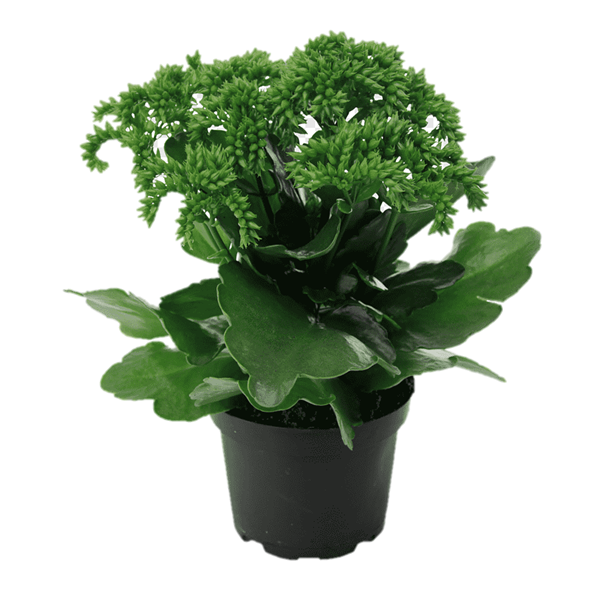 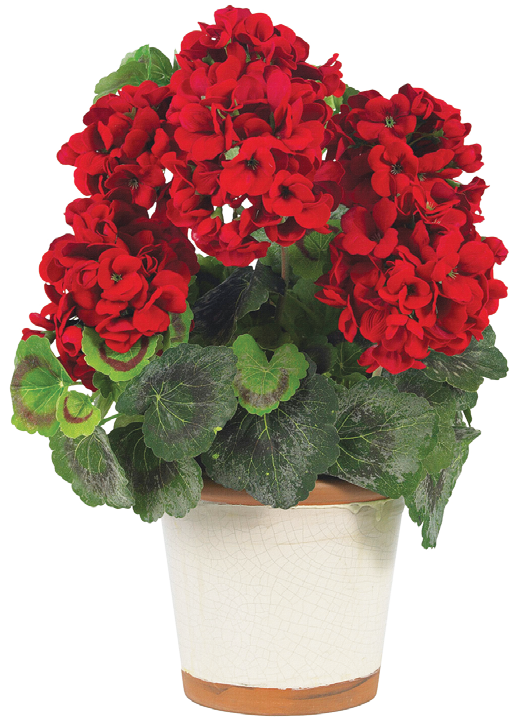 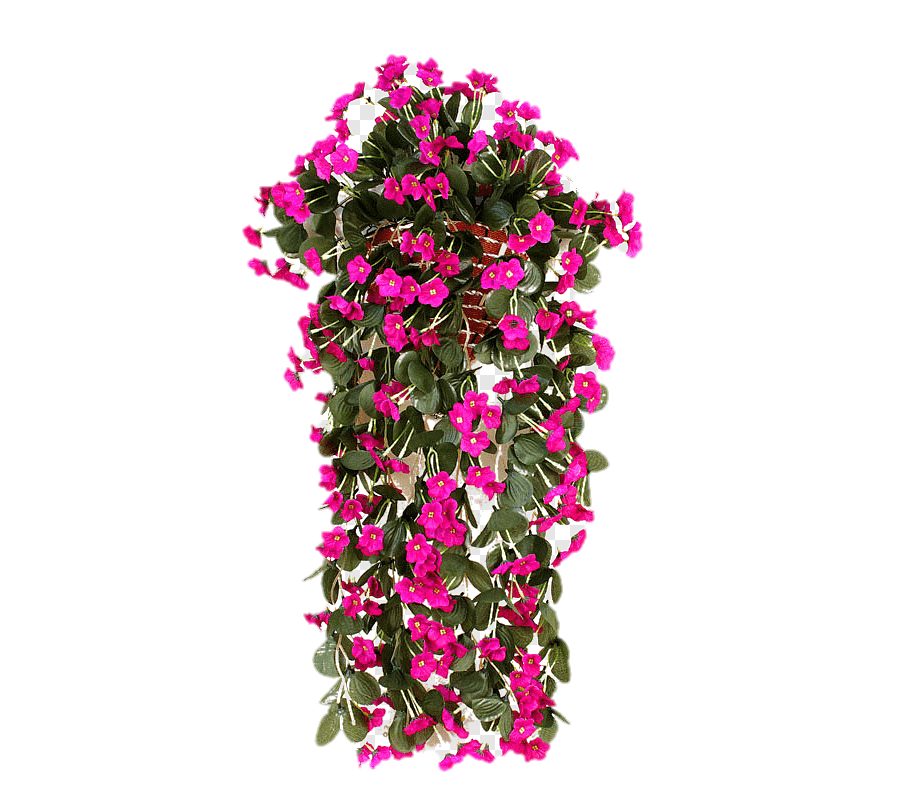 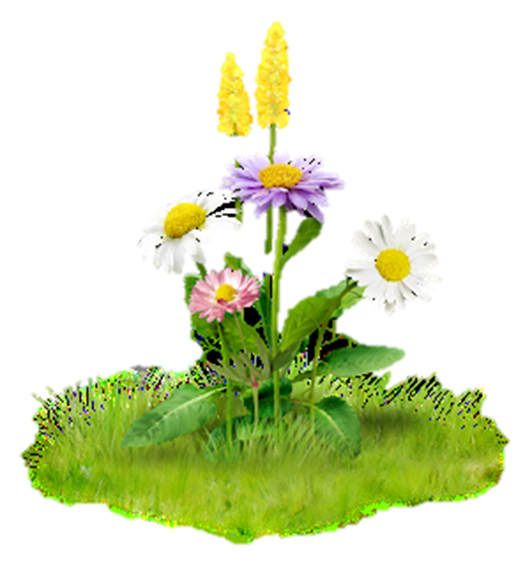 УПРАЖНЕНИЯ
Профессии связанные с выращиванием цветов
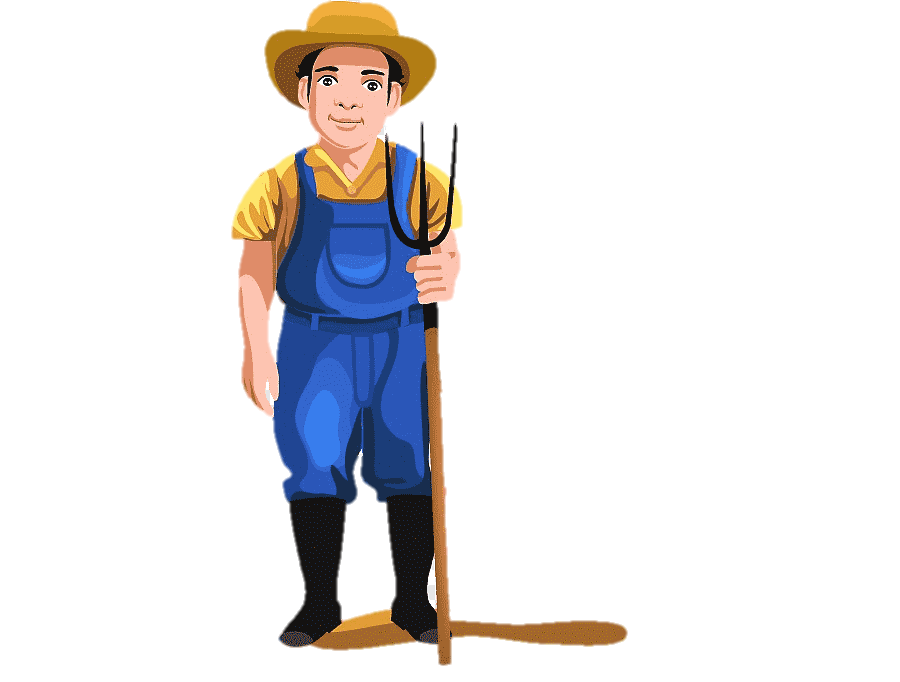 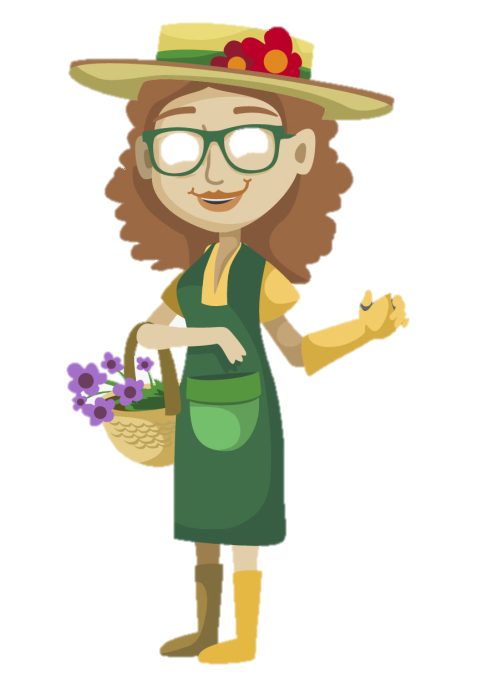 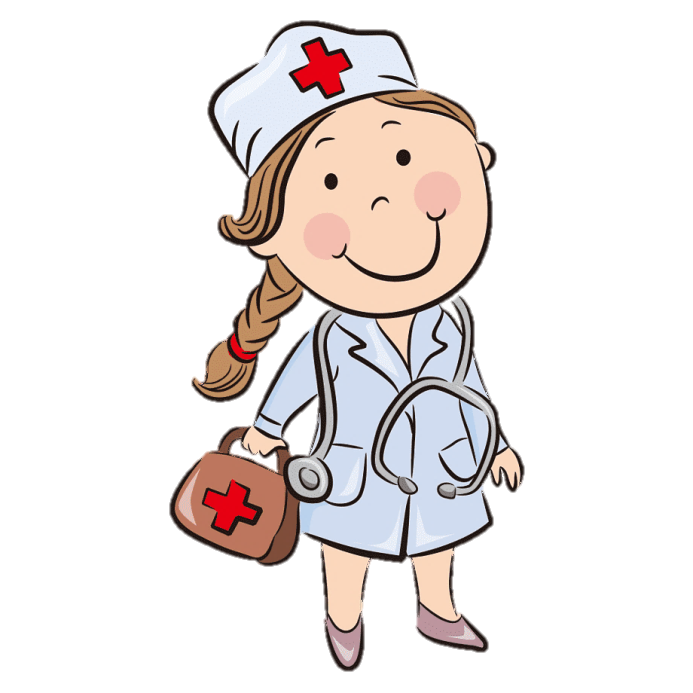 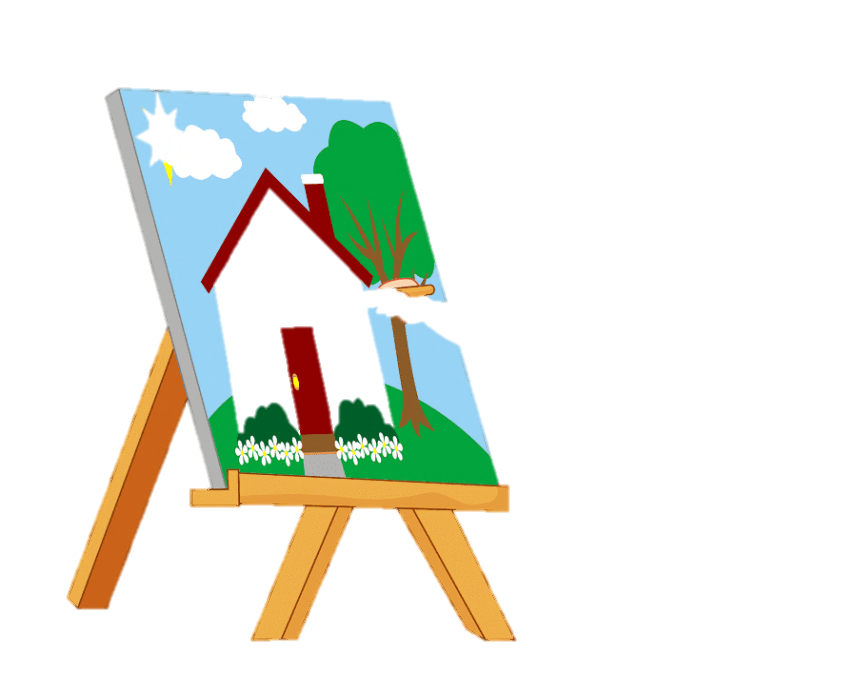 Садовод
флорист
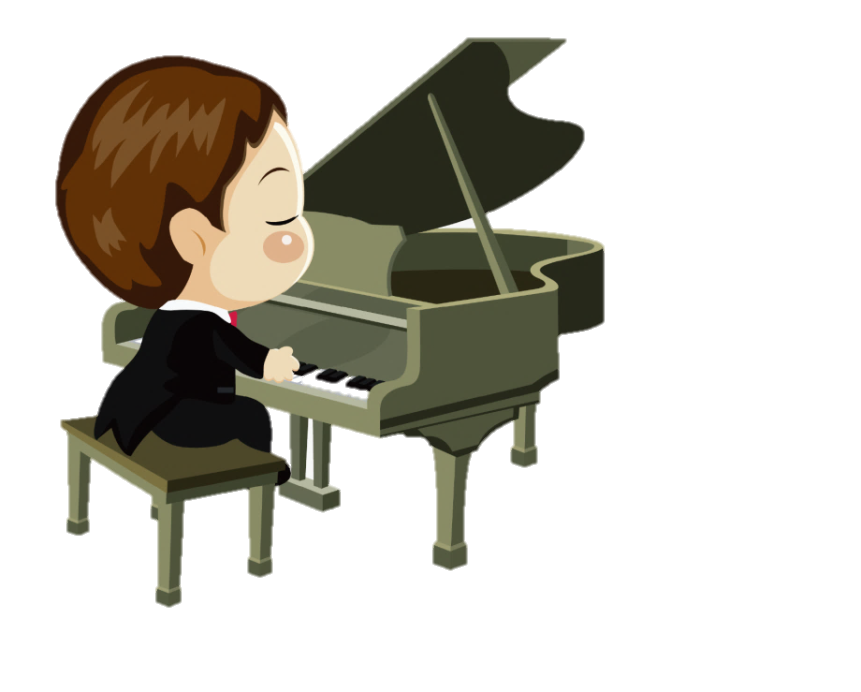 Медсестра
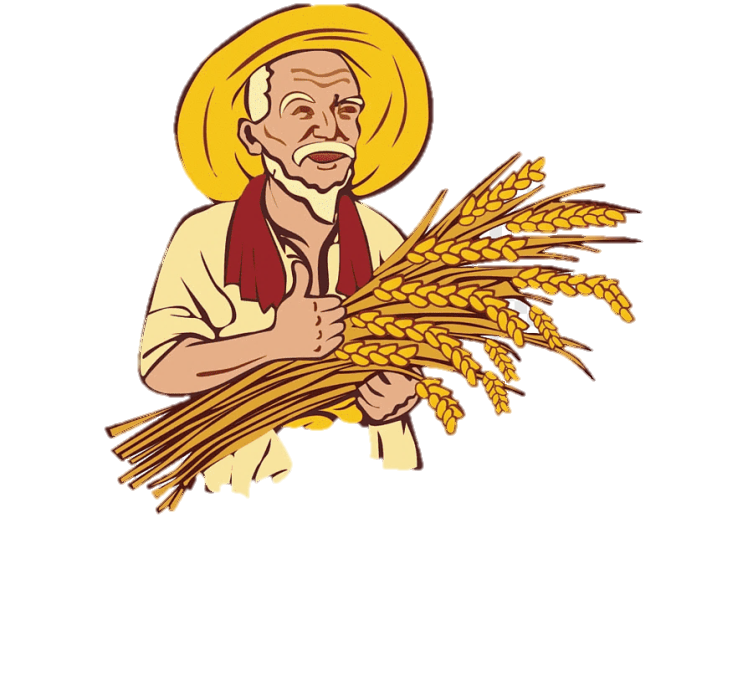 Композитор
художник
Агроном
Что  нужно для того , чтобы семена начали расти?
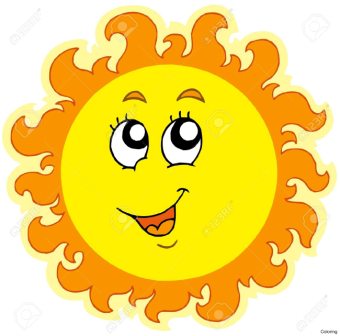 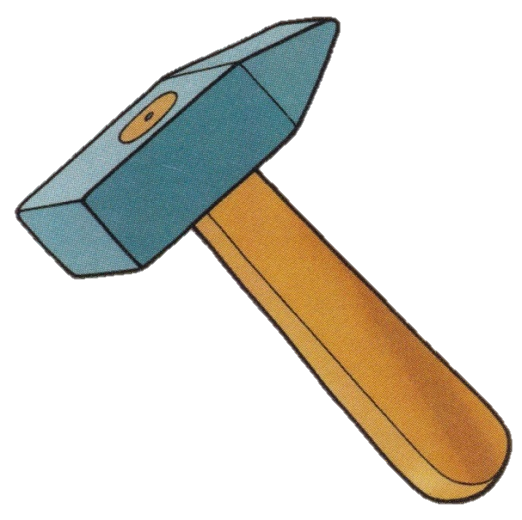 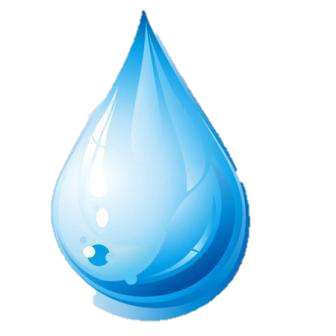 Тепло и свет
Вода
Молоток
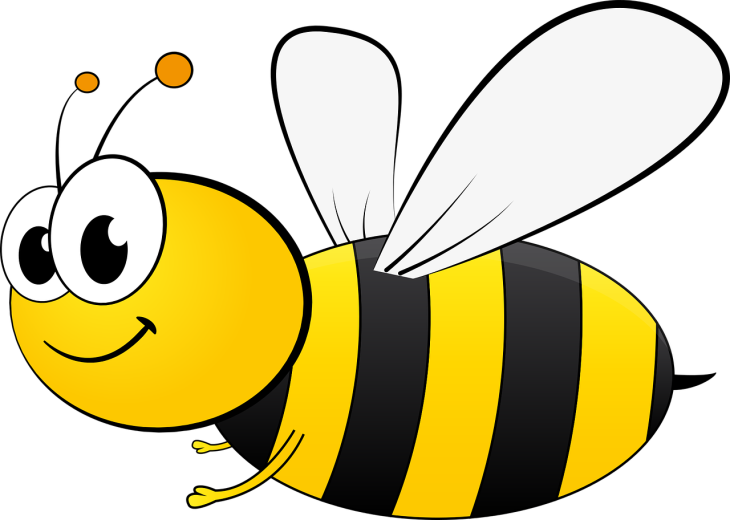 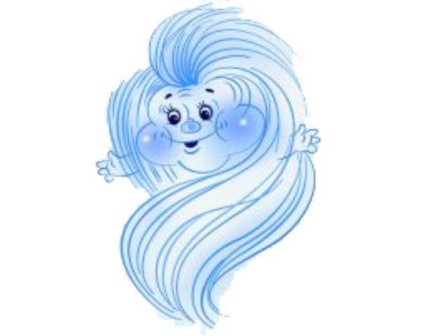 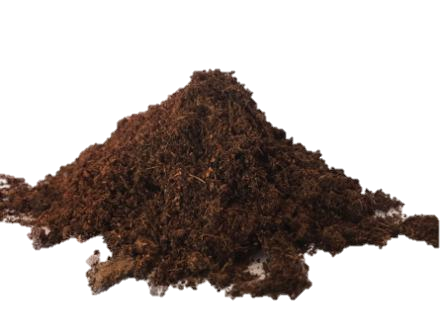 Воздух
Земля
Насекомые